Sehee LeeAssociate Professor, University of Colorado at Boulder
Primary Research Interest: Nanostructured Si-based materials, solid state batteries, & nanoscale interface engineering
Primary Broader Impact Activity: Science and technology of Li-ion batteries and other electrochemical technologies (new electrode materials) 
Interests in New Collaborations: DFT simulation, solid state electrolyte, & characterization
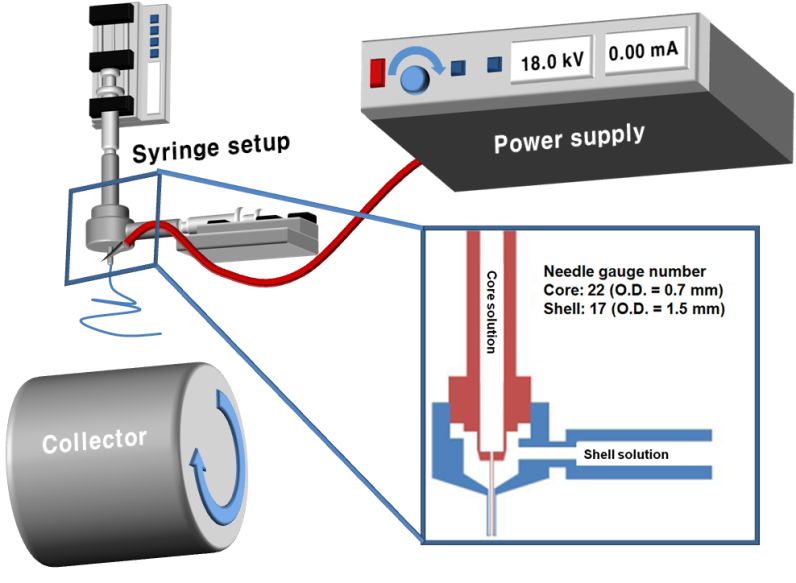